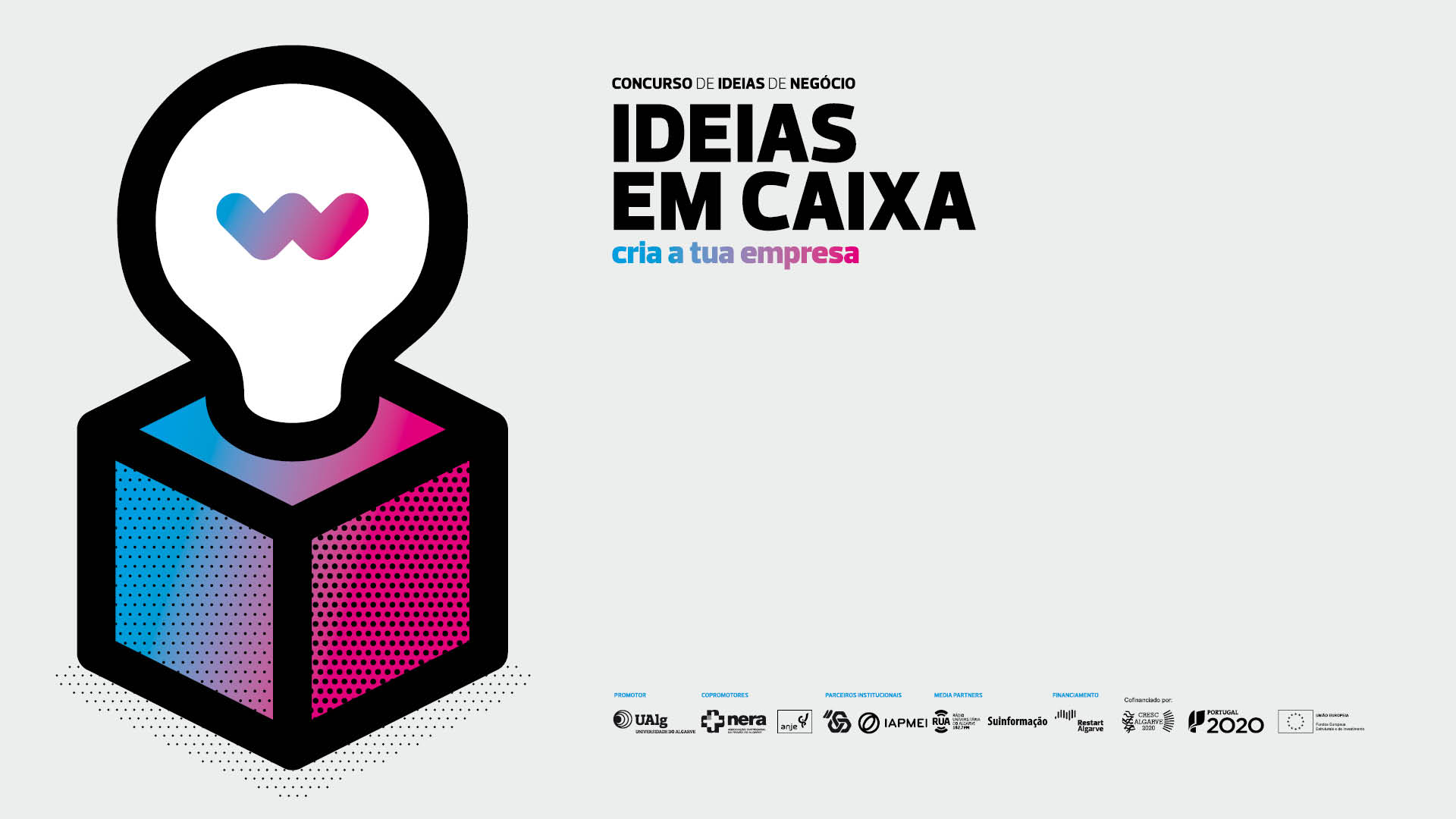 NOME DA IDEIA
[Número de Ideia]
Nota: cada equipa dispõe de 7 minutos para fazer a apresentação. O júri tem 3 minutos adicionais para colocar questões rápidas.
1. DESCRIÇÃO DO NEGÓCIO (Produtos e Serviços)
2. INOVAÇÃO E VANTAGENS DISTINTIVAS
3. MERCADO E ESTRATÉGIA DE ABORDAGEM
4. PROMOTOR(ES) (Síntese Curricular)
5. INVESTIMENTO, FINANCIAMENTO
6. GRAU DE MATURIDADE E CALENDARIZAÇÃO